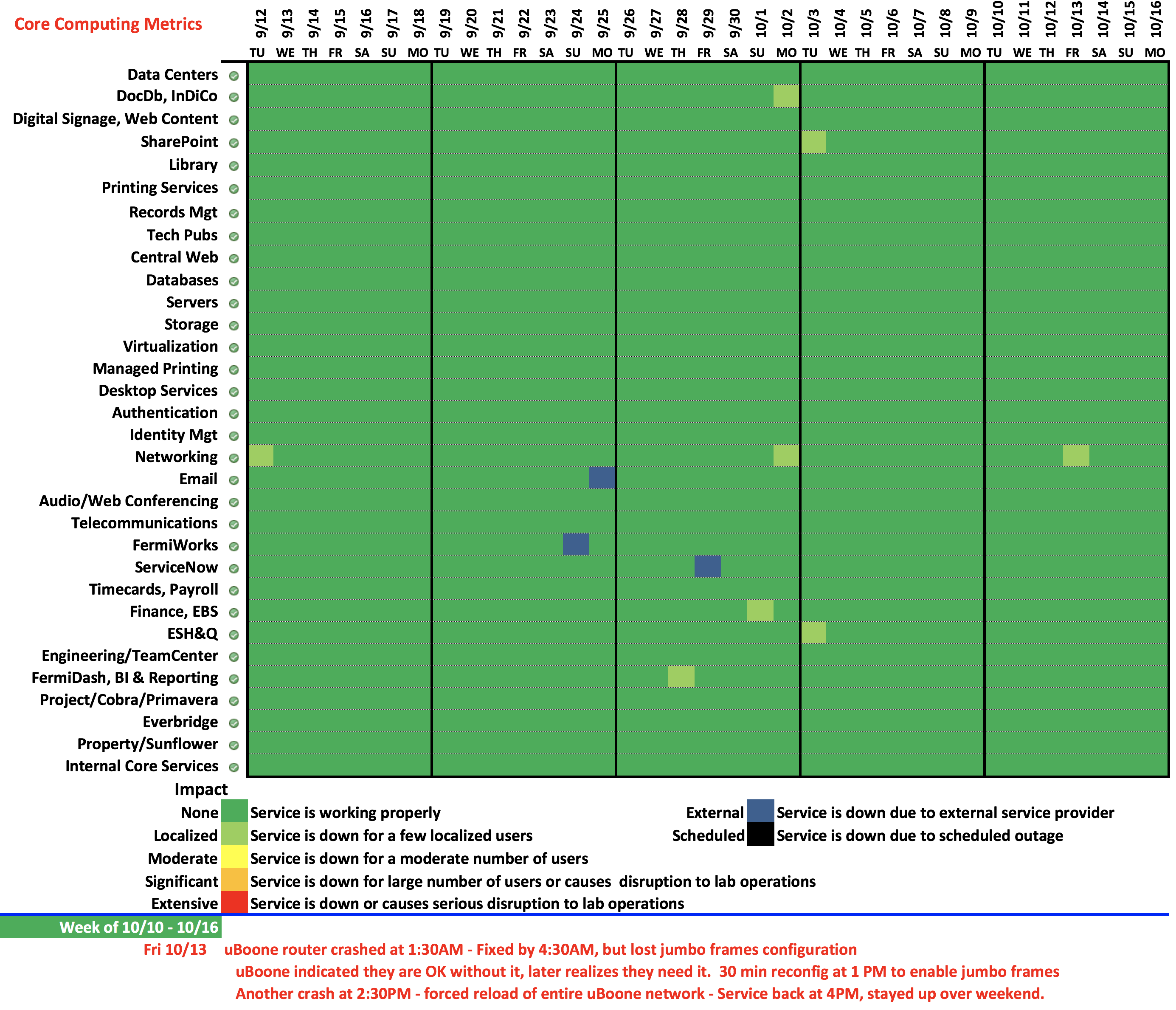 1
10/9/17
Bakken | Lab Status Meeting